The Weekend Navigator
Session 4

Good Stuff to Know to Keep Out of Trouble
1
The Weekend Navigator
Tides & Currents
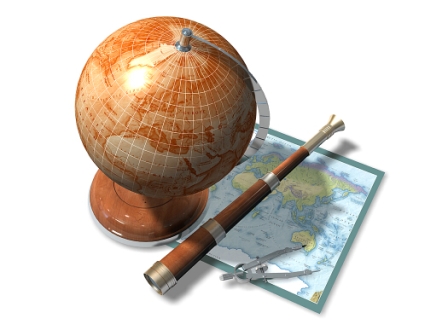 2
Tides and Tidal Currents
Tides: Vertical motion of water
Tidal Currents: Horizontal motion of water
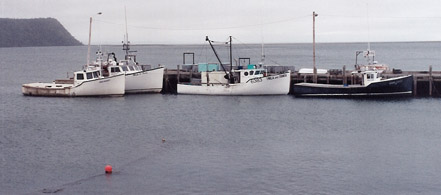 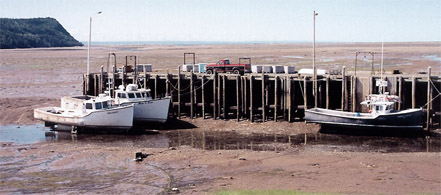 3
[Speaker Notes: Bay of Fundy.  From: http://oceanservice.noaa.gov/education/kits/currents/02tidal2.html]
Information Sources
Tide and Tidal Current Tables:
Formerly NOAA publications
Now private, specialty publications
Newspapers & local publications
Television & radio weather
Online
GPS units
Computer programs
4
What We Know About Tides and Tidal Currents
They are periodic and predictable
Hour-by-hour
Day-by-day
Season-by-season
Year-by-year
Result from gravitational effects of moon & sun
BUT . . . also affected by wind, rain, atmospheric pressure
5
Tidal Terms
High Water (HW) & Low Water (LW) – Maximum & minimum height of tide

Tidal Range – Height difference between consecutive high and low waters

MLLW – Datum for “zero” tide and depth soundings

MHW – Datum for overhead clearances & heights
6
[Speaker Notes: The abbreviations HW and LW are taken from the NOS Tide Table book.

From  http://www.nauticalcharts.noaa.gov/csdl/learn_datum.html
  NOAA’s nautical charts have depths referenced to mean lower low water (MLLW), and bridge clearances are referenced to mean high water (MHW). The legal shoreline in the U.S., which is the shoreline represented on NOAA’s nautical charts, is the MHW shoreline; that is, the land-water interface when the water level is at an elevation equal to the MHW datum.]
N
EARTH
MOON
Moon & Sun Effects
SUN
Gravitational pull of moon and sun creates a tidal bulge
Opposite side bulges to establish equilibrium due to centrifugal forces
Force of sun only 44% that of moon due to distance
Tidal day matches the lunar day—
      24 hrs 50 min
7
Tidal Range Variations
SUN
MOON
EARTH
MOON
Sun & Moon in Alignment (Syzygy)
During full or new moon
Maximum tidal range
“Spring” tides
8
EARTH
MOON
MOON
Tidal Range Variations
Sun & Moon not aligned (in quadrature)
During half moon
Minimum tidal range
“Neap” tides
SUN
9
Diurnal:					(Pensacola, FL)
	Cycle of one lunar day - one high and one low tide.
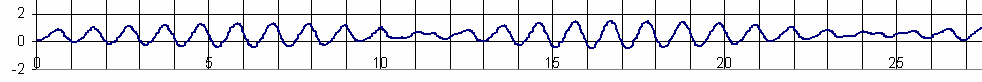 Semidiurnal:				(Boston, MA)
	Cycle of one-half lunar day - two highs and two lows.
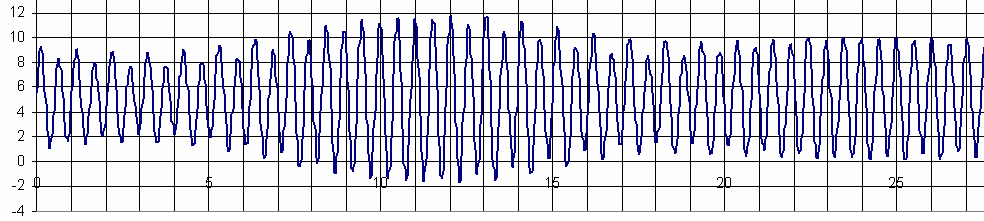 Mixed:					(San Francisco, CA)
	Large inequality in height of two highs or lows.
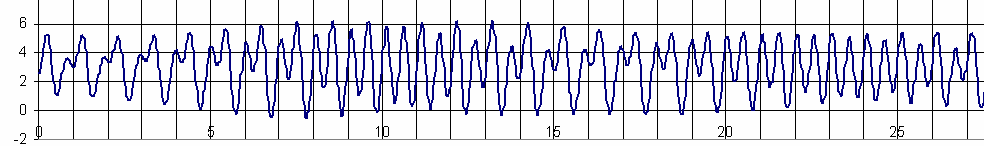 Principal Tidal Patterns
10
[Speaker Notes: A lunar day is 24 hrs and 50 min.
  On the graphs, each vertical line represents a solar day, 24 hrs.  
  The horizontal lines are tide levels in feet and the red “0” line represents MLLW.
  Very evident is that most tides at LW are above MLLW.]
Importance of Tide Info
Safety:
Avoid running aground
Choosing among alternate routes
Clearance:
Sufficient room under a bridge?
Anchoring:
Determine scope of anchor rode
How much swing room is needed?
Tying to a Dock:
Amount of slack needed in lines
11
How to Predicting Tides
Use NOAA tide tables
Select State
Select major waters
Select detailed water location
Interpret tide information from graphs
12
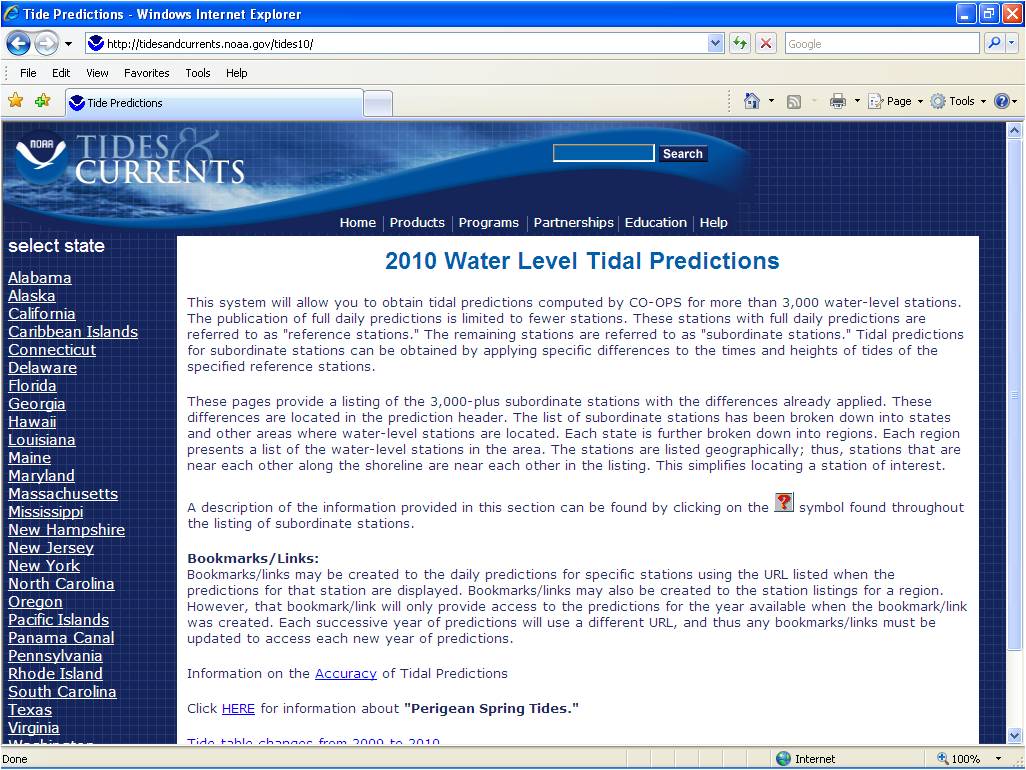 13
[Speaker Notes: Over 3000 subordinate stations are listed with the differences from the reference stations already applied.
  This and subsequent screens depict “drilling down”  through the pages to get a specific subordinate station’s tidal data.]
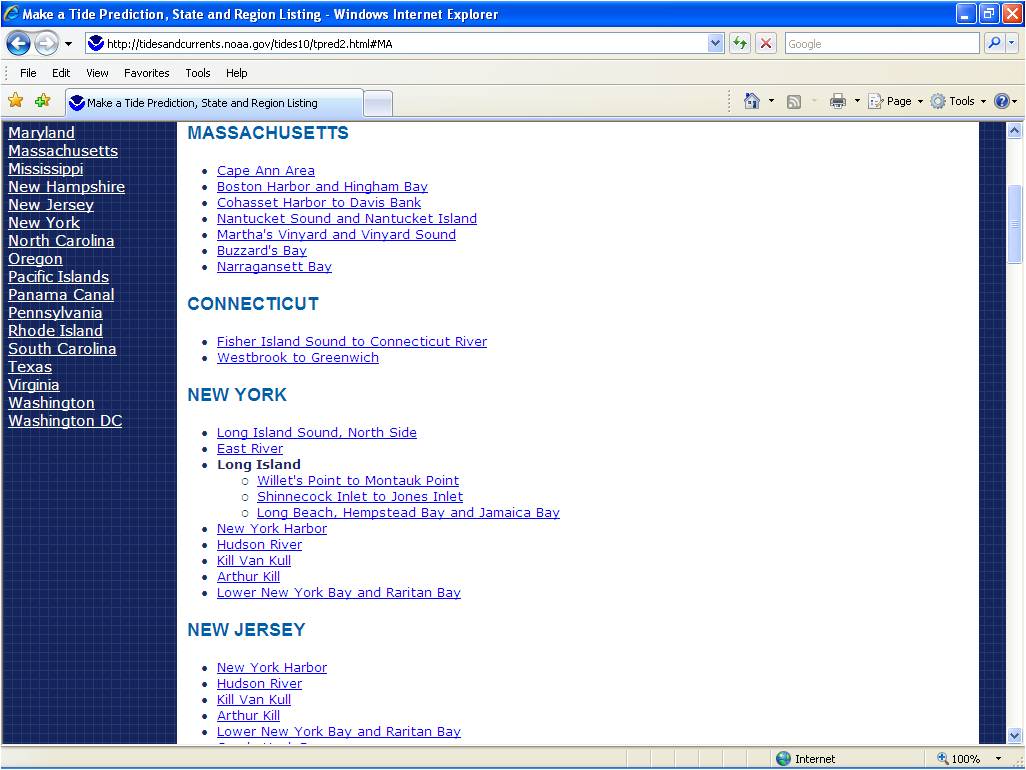 14
[Speaker Notes: Drilling down]
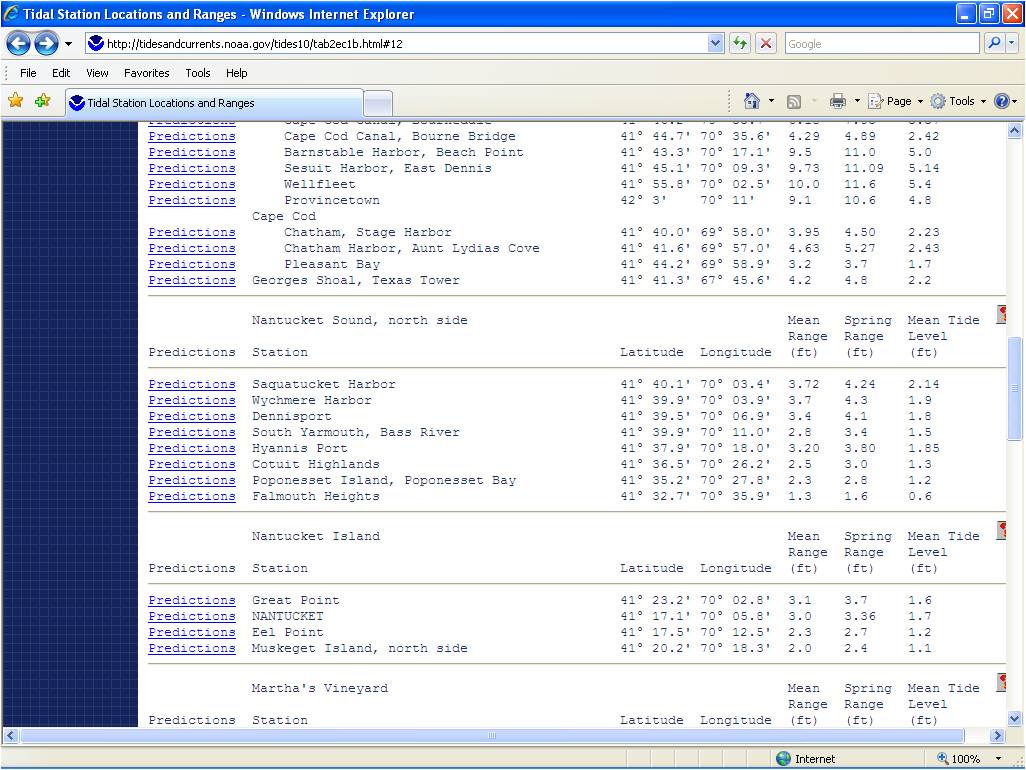 15
[Speaker Notes: Drilling down]
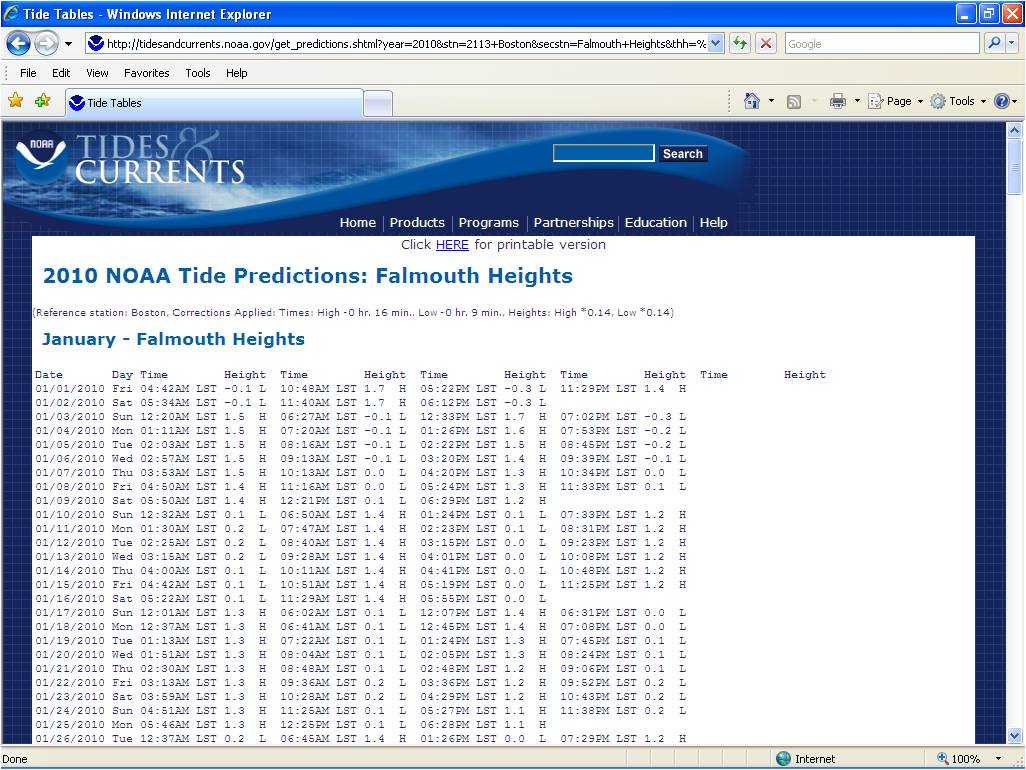 Scroll down to February
16
[Speaker Notes: Drilling down]
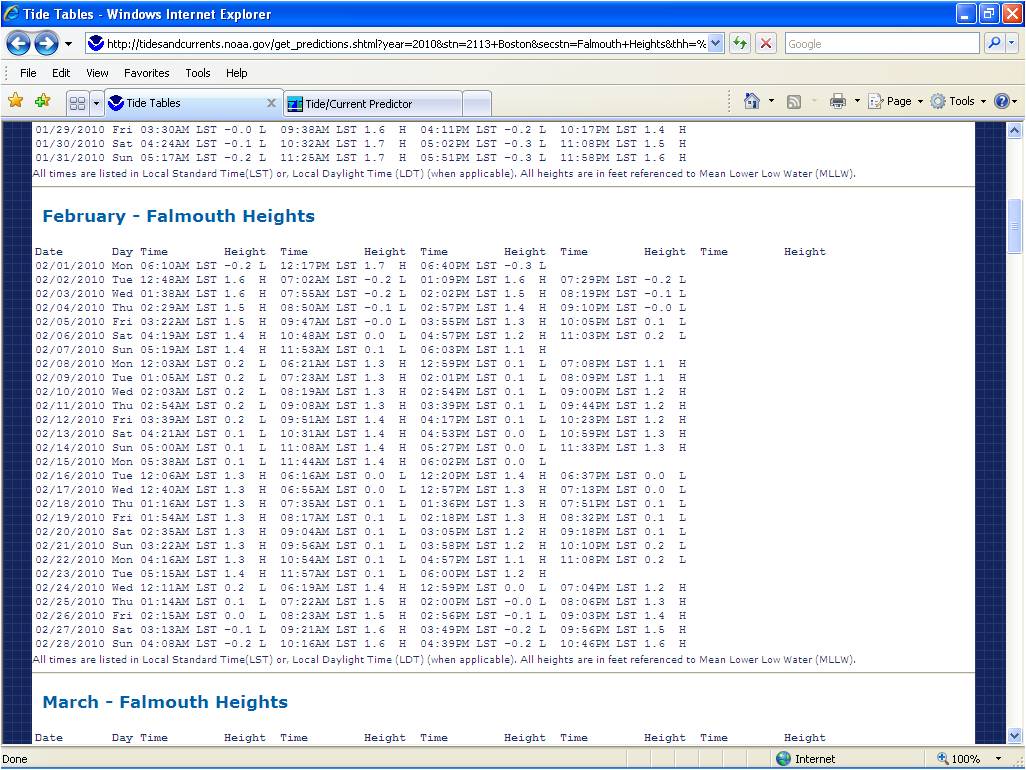 17
[Speaker Notes: 2 Feb HW is at 1309, 1.6’.]
Interpret Tide
18
[Speaker Notes: Any date can be chosen]
Software For Tide Predictions
GPS / Chartplotters usually have this capability
Computer programs give quick and easy picture of day’s tidal pattern
19
GPS Tide Data Feature
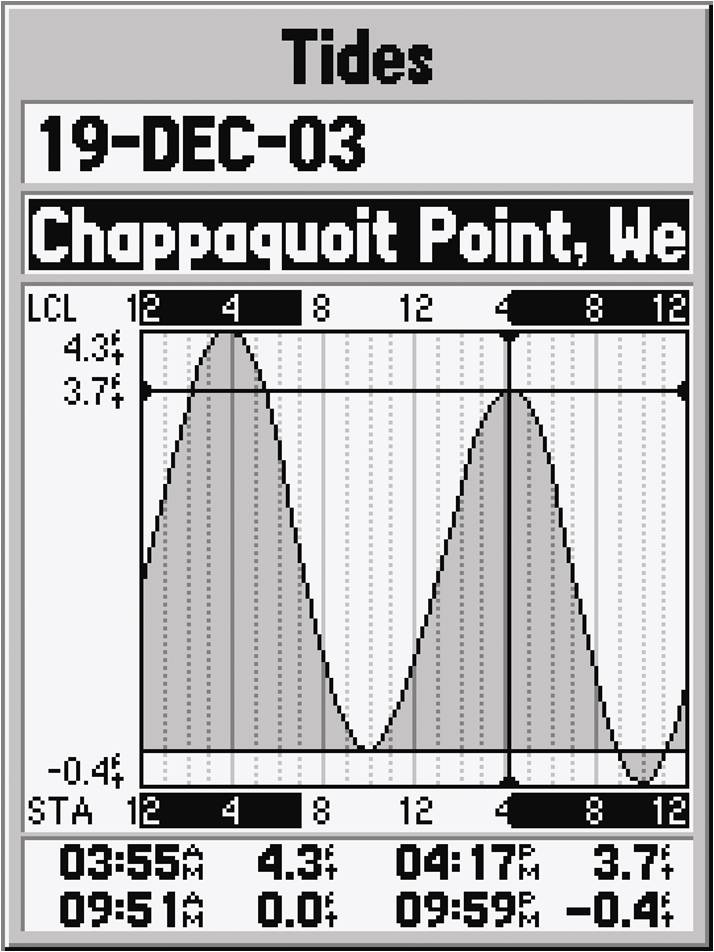 GPS options include tidal charts
Tide heights & currents
20
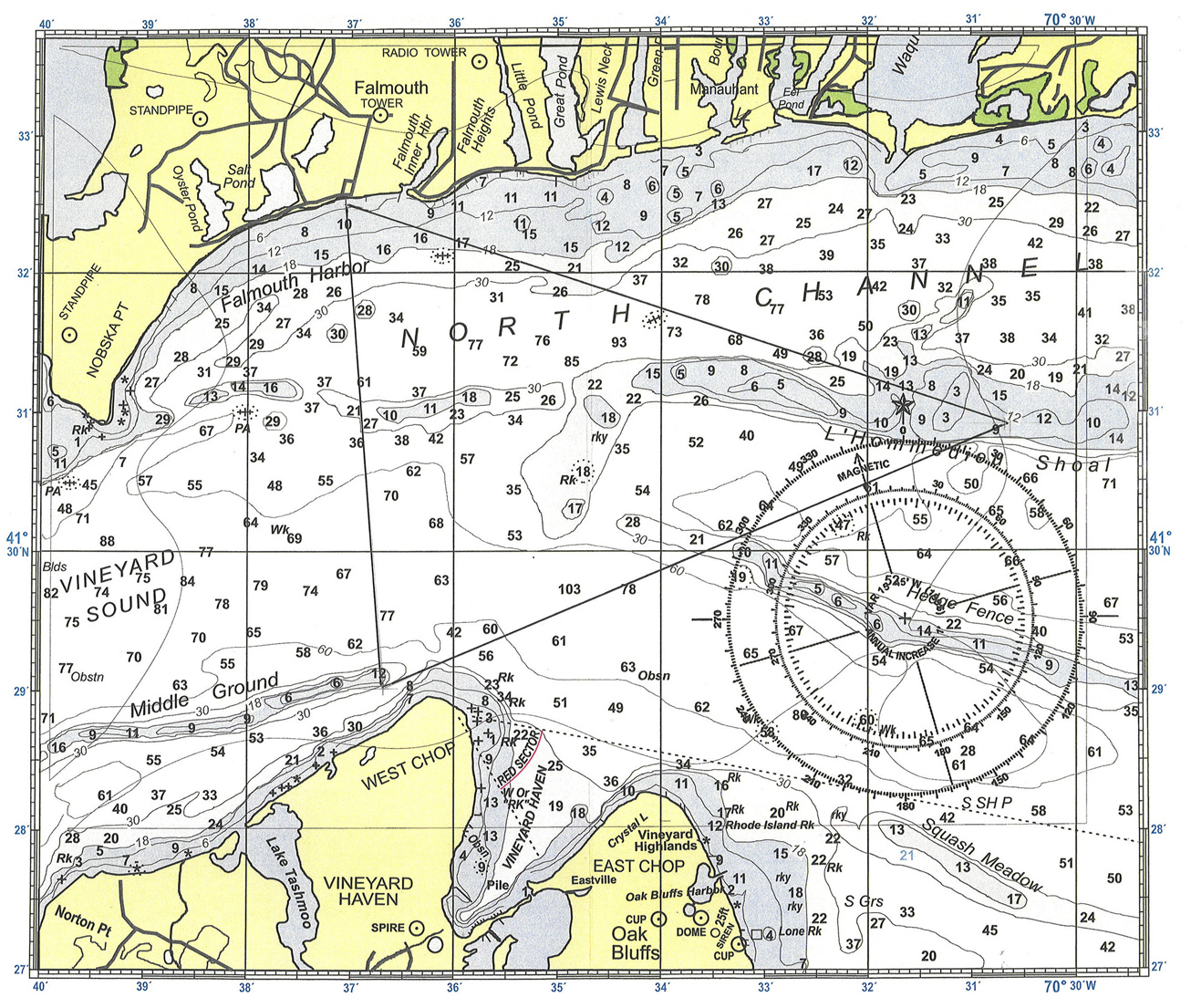 1300 GPS
1353
C 304 M
S 15.0     D 4.9
1333
S 15.0     D 3.5
C 190 M
C 082 M
S 15.0     D 4.8
1314
If HW prediction at Falmouth Hts. is 1.0’ at 0805, about how deep will the water be in the red circle?
21
[Speaker Notes: Under average meteorological conditions, HW will be about 4 + 1 or 5’.  But, it’s a prediction; don’t bet the farm on it.
  Relate water depth to MLLW and height of tide.]
Height of Tide using Rule of 12ths
1, 2, 3, 3, 2, 1 = 12
HW
LW
These 6 numbers represent 6 equal time periods between HW and LW (or vice versa)
And add up to 12
22
[Speaker Notes: This is a memory device for the rule. 
  For semidiurnal tides the time period is about six hours.
  For diurnal tides the time period is about 12 hours.]
Height of Tide using Rule of 12ths
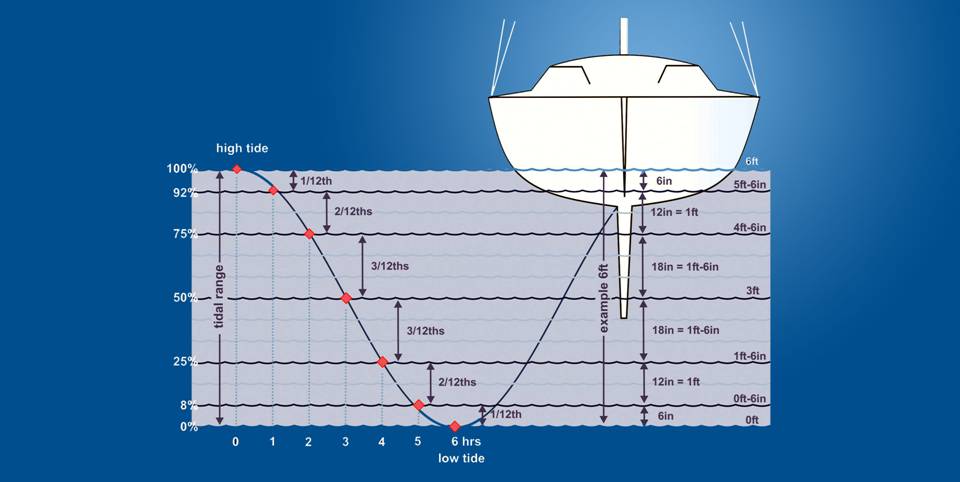 Height of Tide using Rule of 12ths
Fig. 14-11A
23
[Speaker Notes: The rule is just an estimate.   It demonstrates that tide changes are non-linear during the tide cycle.   This is more critical for areas with large tides.  It’s also critical for very large draft ships where a few inches will determine whether the boat can traverse a channel.]
Tidal Current
Horizontal flow of water
 due to tide
24
Effects of Tidal Current
Tidal currents of only 1 or 2 knots can critically affect your voyage
Fuel consumption planning
Course to steer
Speed made good
Set and Drift
25
Basic Current Determination
Current has characteristics of:
Direction: Set
Speed: Drift
Actual direction and speed of vessel:
Direction: CMG
Speed: SMG
1500
Set 120º M
Drift 1.5 kts
CMG 075 M
1500
C 065 M
SMG 7.0
S 6.0
1400
26
[Speaker Notes: Current sailing is beyond the scope f the course, but introduce the students to the graphical result (resultant) of set and drift.]
Class Exercise- Set & Drift
Use Chart 2
The fix you made at 1312 has you off the DR course line
This was caused by current
What is the set & drift?
27
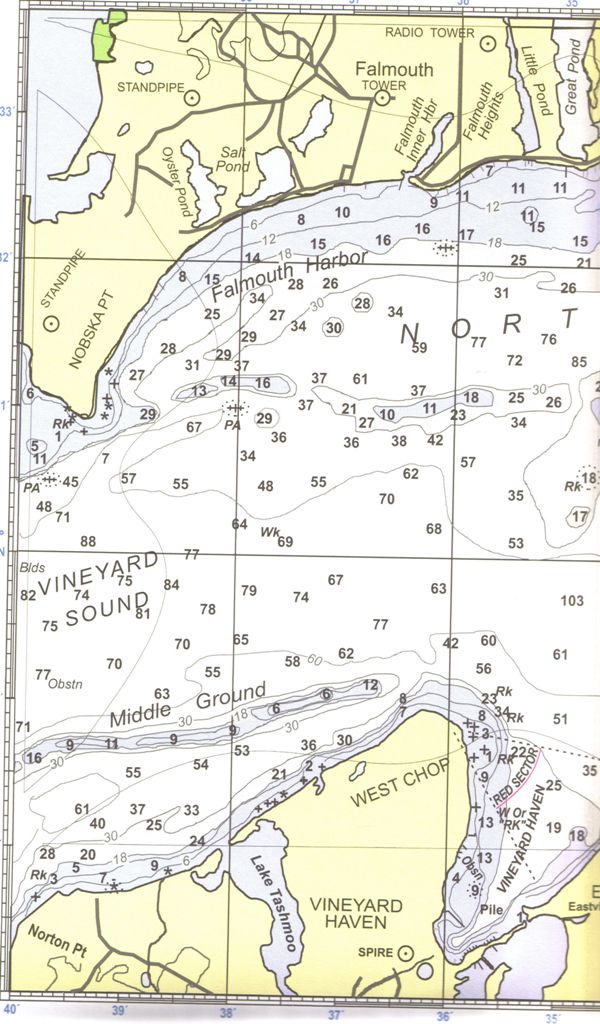 1300 GPS
Session 2 DR plot and Session 3 fix

Off course due to current and wind
C 190 M
S 15.0
1312
1312
326 M
025 M
1312
1314
28
[Speaker Notes: Plot the 1312 DR position.]
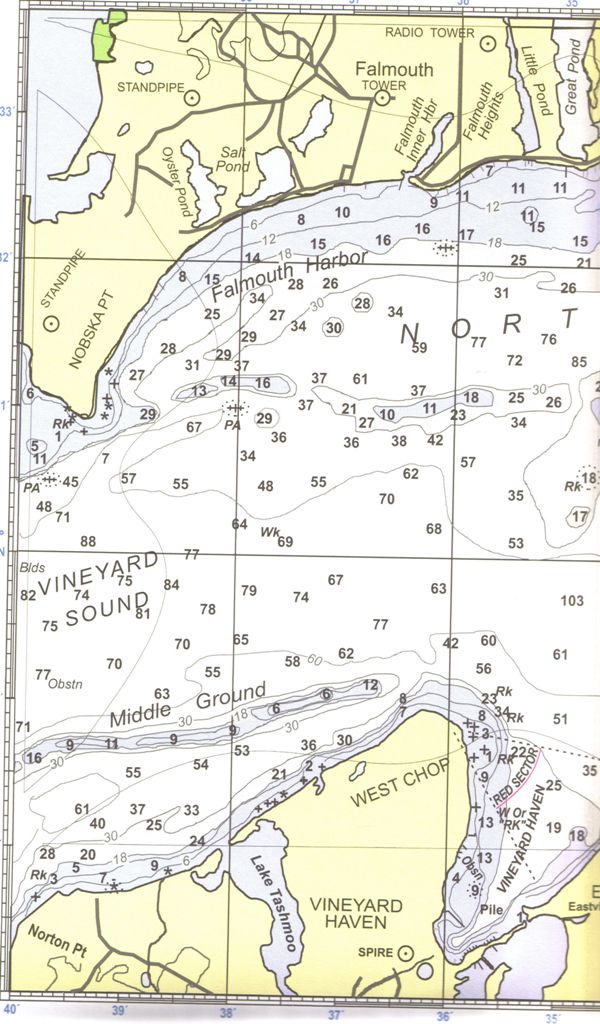 1300 GPS
1312 DR position

What’s the direction and distance to the fix?
C 190 M
S 15.0
1312
1312
326 M
025 M
.
1312
1312
1314
29
[Speaker Notes: Plot the 1312 DR position.]
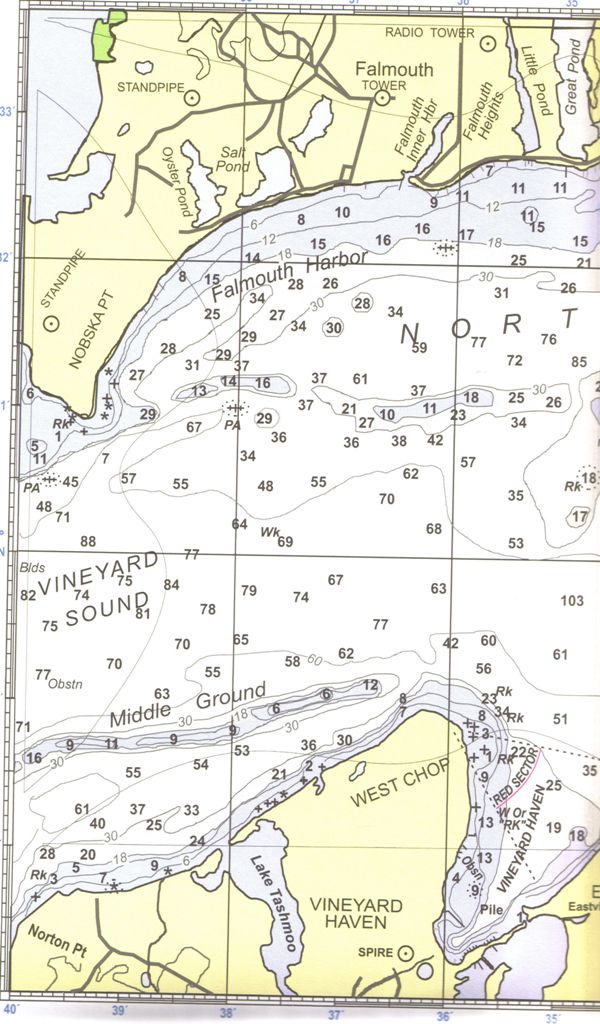 1300 GPS
Set = 067°

Moved 0.25 nm during 12 min pd.
Speed??

60D ST
60 x 0.25 = 15
15/12 = 1.25 kn

Drift = 1.25 kn
C 190 M
S 15.0
1312
1312
326 M
025 M
.
30
[Speaker Notes: Fix and DP position labels removed for clarity.
  GPS will inform you of this drift during the journey
  If this journey was continuing on the same course in a larger body of water, a trained navigator can alter the course to compensate for the set/drift.]
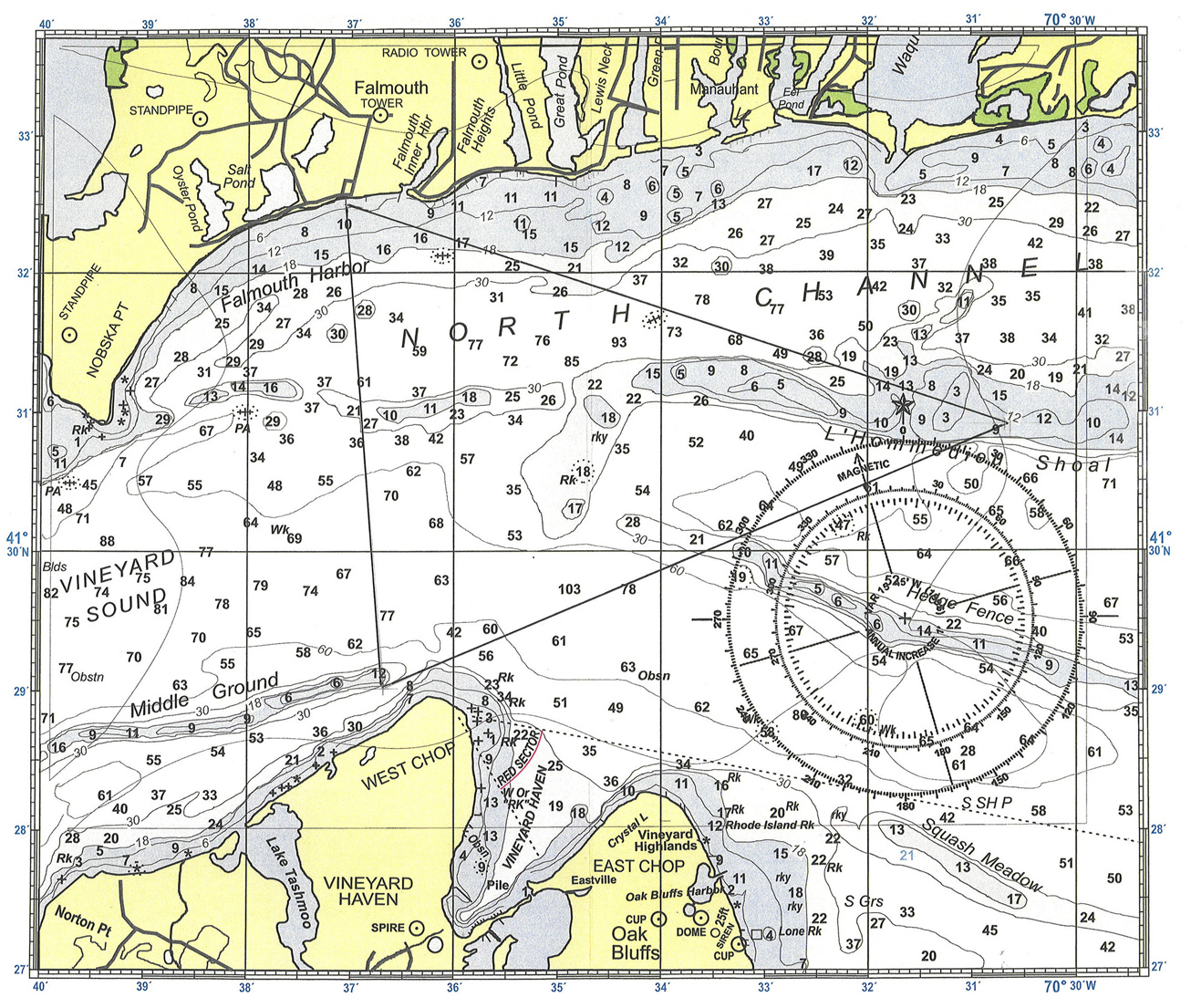 1300 GPS
1353
C 304 M
S 15.0     D 4.9
1333
S 15.0     D 3.5
C 190 M
C 082 M
S 15.0     D 4.8
1314
How will that current affect the remaining legs?
31
[Speaker Notes: The set and drift will be different at each location.  Do not assume it’s the same.  
GPS  Go-To screen tells you the leeway -how the boat is drifting. 
Remember--leeway is caused by tidal current and the wind]
Tidal Current
Flood:  Flow from seaward
Ebb:  Flow toward seaward
Slack:  Period of minimum / no current
On tables as “Minimum before Flood (or Ebb)”
Flood & ebb designations sometimes arbitrary in canals, between islands, etc.
Time of slack water usually NOT same as time of high or low tide
32
[Speaker Notes: Time of slack water usually NOT same as time of high or low tide:  
At HW and LW, the “stand of tide,” the water level stops rising or falling, but that does not mean the tidal current stops or reverses. 
In most coastal locations the time of slack water is not coincident with max flood. 
  In the example we’ve presented for Falmouth Heights , HW is 1309, but slack water at the nearest current station
, NW end of L’ Hommedieu Shoal, is at 1340.

  This situation is graphically explained in the Additional Slides: Standing Wave, Progressive Wave, and Something In-between.]
Viewing Current Tables
33
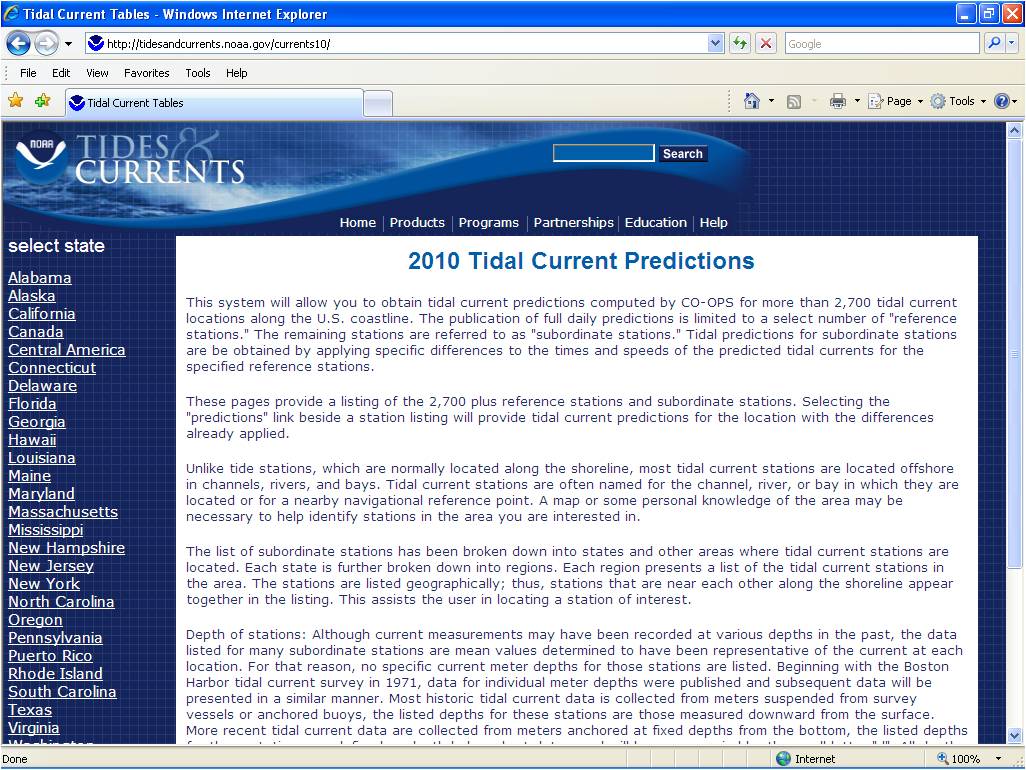 34
[Speaker Notes: Drilling down]
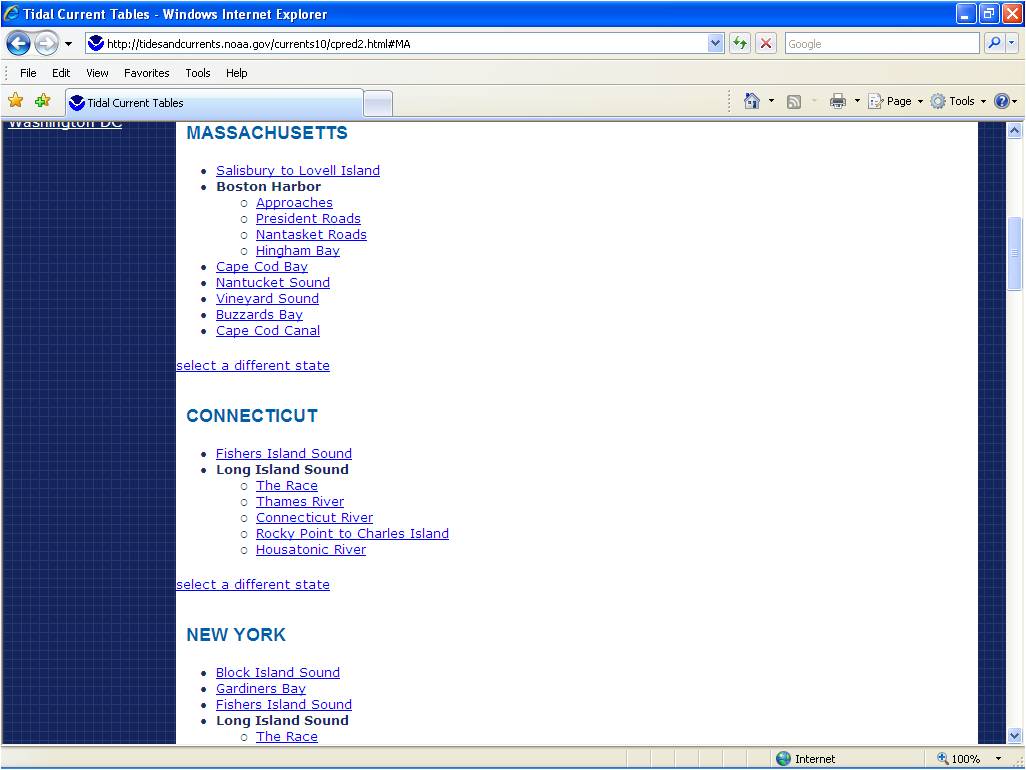 35
[Speaker Notes: We’ll look at both sounds to find the subordinate station closest to our area of operation.]
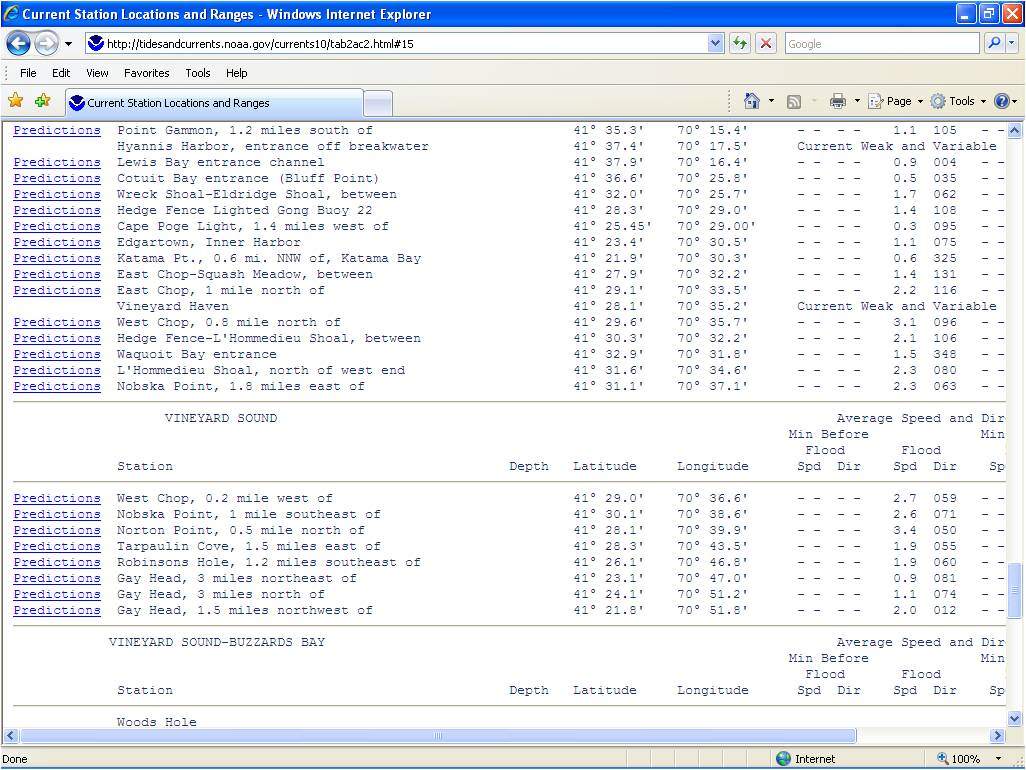 Scroll down to Penikese Island
36
[Speaker Notes: A multitude of subordinate stations over our AO.  We’ll illustrate the technique by using the NW end of L’ Hommedieu Shoal as the selection]
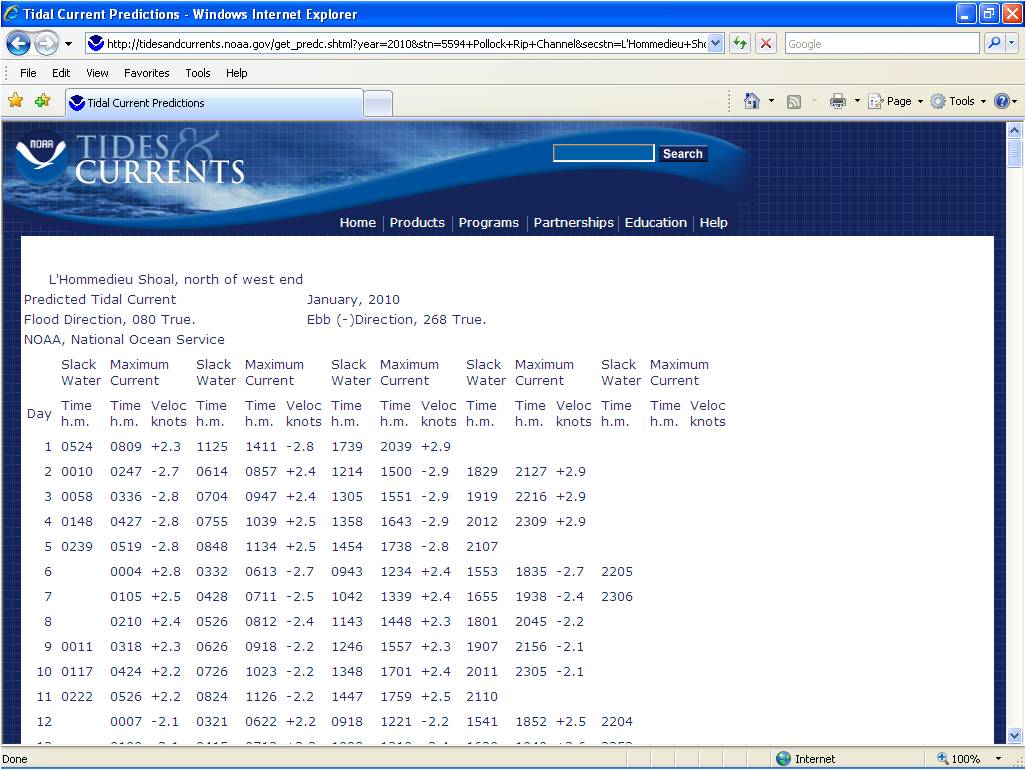 Scroll down to February
37
[Speaker Notes: Talk through what is happening at these times.]
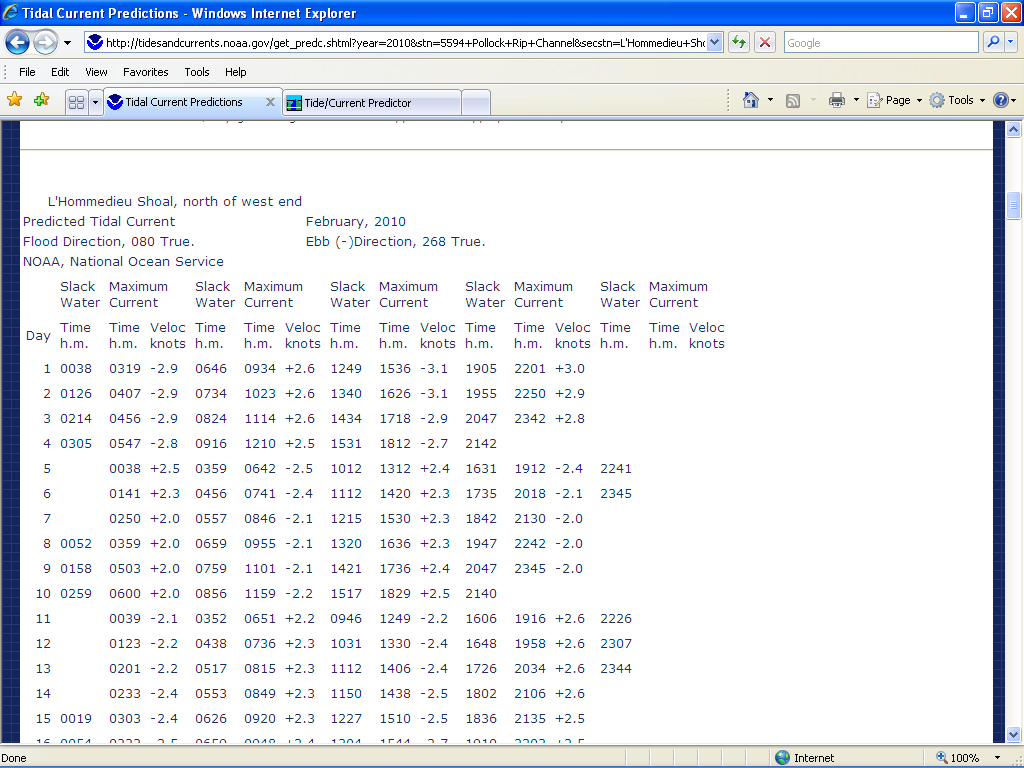 38
[Speaker Notes: Note that tide directions  are expressed in True degrees.]
Keeping Track & Double Checking
Set and drift can be estimated:
Observation of water flow around stationary objects
Boat’s SOG and wake
Calculated as-you-go using DR & fix
Coast Pilot also provides useful data and information on currents
Remember, current is seldom constant across a body of water
39
[Speaker Notes: SOG- Speed over the ground.]
Wind and Waves
Wave height depends on
Wind strength
Wind duration
Fetch (distance)
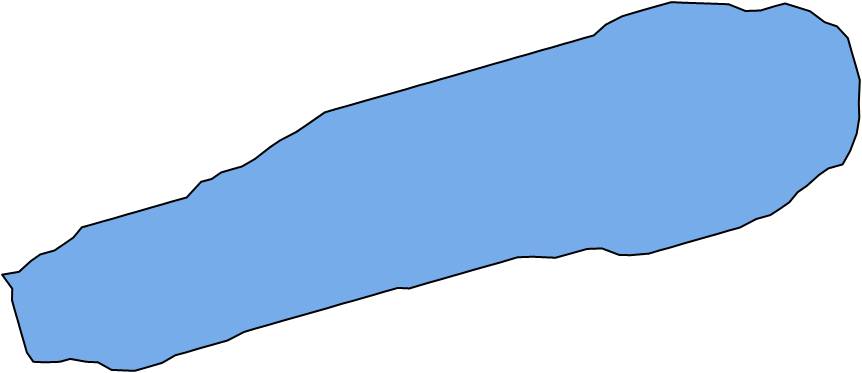 Buffalo
Lake Erie
Toledo
40
Wind, Waves & Currents
These factors can be additive
Calculated to get the end result- called “leeway”
Rarely can all three be exactly measured
Vector calculations to measure leeway not emphasized in this course
GPS can help you stay on course using crosstrack error (XTE) function
41
[Speaker Notes: In traditional navigation, water currents, wind drift and steering errors (characterized on this slide as affected by wave action) are all considered  “current” for set and drift calculations.  That concept is not addressed in the text, so, for presentation purposes, they are lumped together as “leeway.” 
  The actual vectors can be calculated using a “maneuvering board.”
  Use of XTE for staying on course was discussed in Session 3.]
Avoiding Danger
There are dangerous waters ahead!
Establish a Danger Bearing
Determine a visual object to use
From the object, draw a bearing that separates safe waters from dangerous
Stay outside of that Danger Bearing
Make the object a waypoint and use GPS as a backup
Be Careful with the numbers!
42
[Speaker Notes: Explain Danger Bearing using the next slide
  Nearly 100% of errors in measuring and plotting any bearing ,and especially danger bearings (e.g., NMT or NLT), are due to carelessness.]
Avoiding Danger
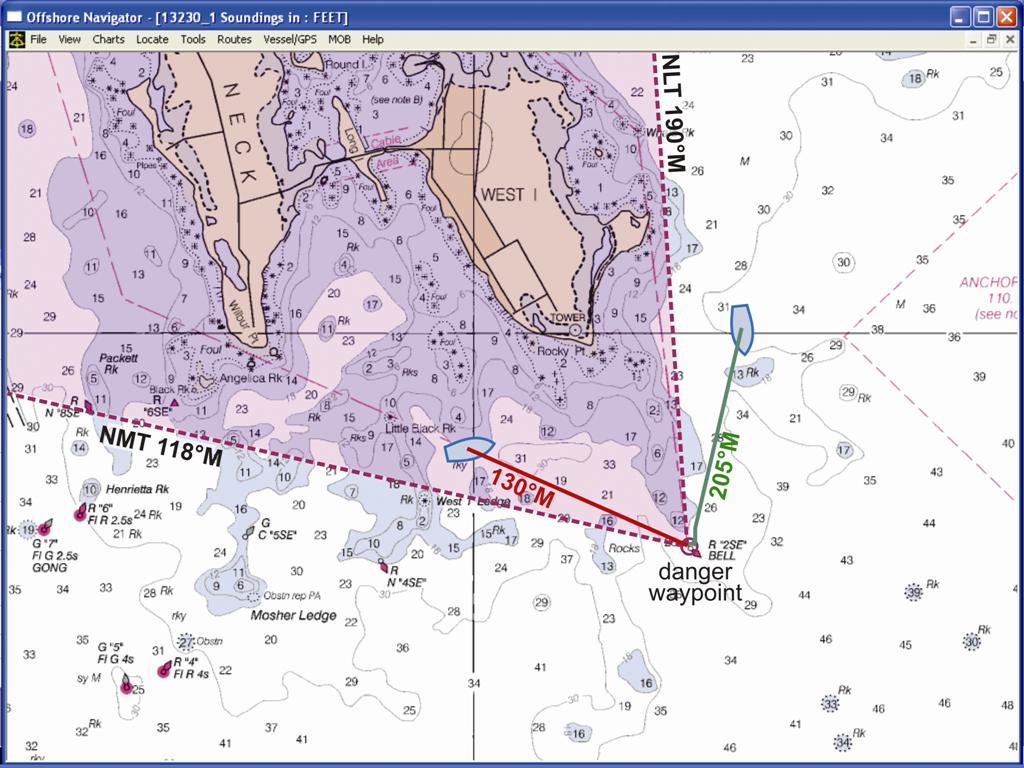 Danger Bearings
43
[Speaker Notes: Discuss the technique for determining NLT/NMT and labeling given in Fig. 7-7.]
Class Exercise-Danger Bearing
Use Chart 1
Blue vessel’s intended course, 205 M, is in orange.

Remain clear of the rocks east of Dutton Point by setting a danger bearing using the Tower at 41° 31.6’ / 070° 39.7’.
44
[Speaker Notes: If there is a time constraint, consider assigning this exercise as homework.]
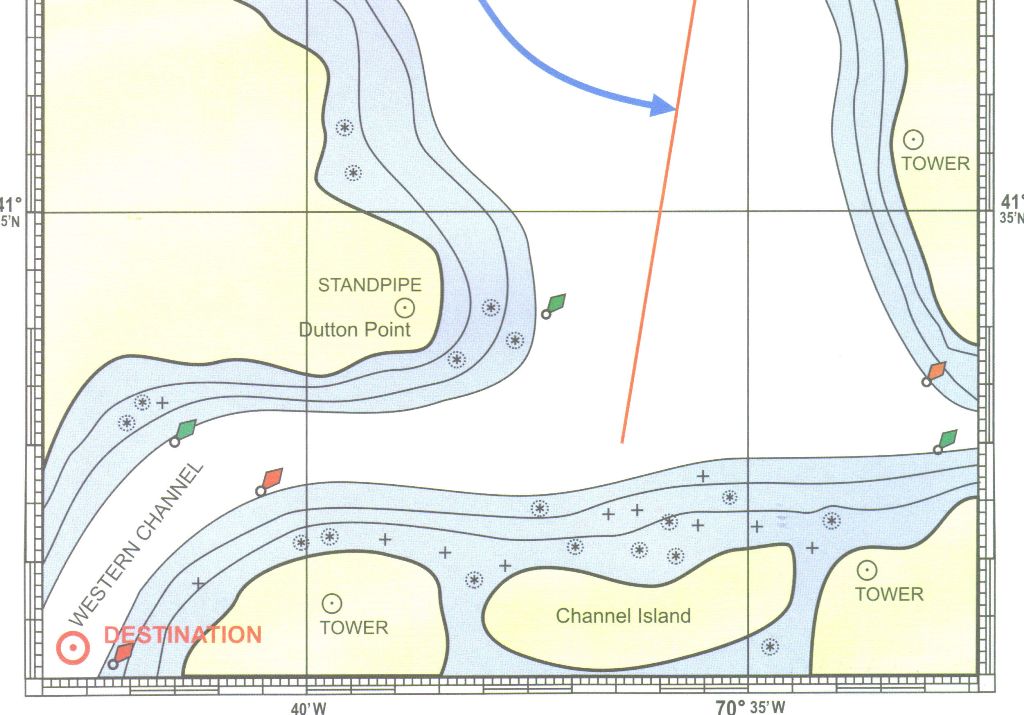 45
[Speaker Notes: Since the SW portion of the M rose is congested and difficult to read for this bearing, a better result can be achieved by measuring the bearing using the NE portion and calculating the reciprocal. 
   If time remains, could discuss using the danger bearing as an LOP for a fix as the Tower to the east comes abeam.]
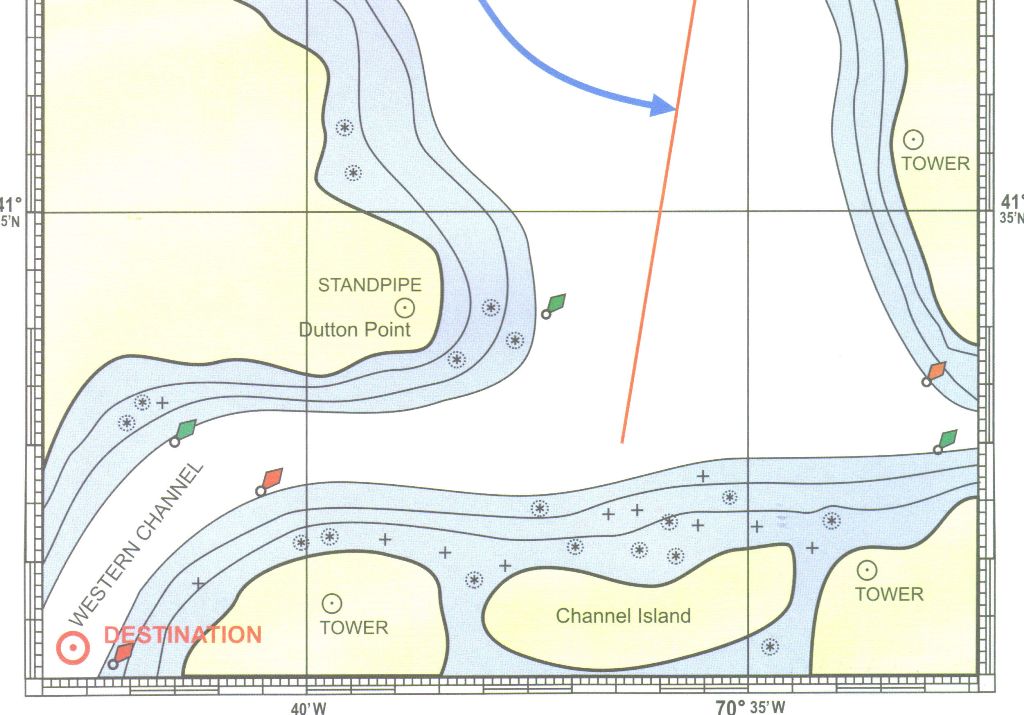 NLT 233 M
46
[Speaker Notes: Since the SW portion of the M rose is congested and difficult to read for this bearing, a better result can be achieved by measuring the bearing using the NE portion and calculating the reciprocal. 
   If time remains, could discuss using the danger bearing as an LOP for a fix as the Tower to the east comes abeam.]
Danger Circle
Establish a waypoint that’s in the center of the danger area
Establish the radius that avoids all danger
Enter these data into “Avoidance Area” GPS feature
Avoid steering in this area- or set alarm
47
[Speaker Notes: This can be presented using Fig. 7-8 on the next screen]
Danger Circle
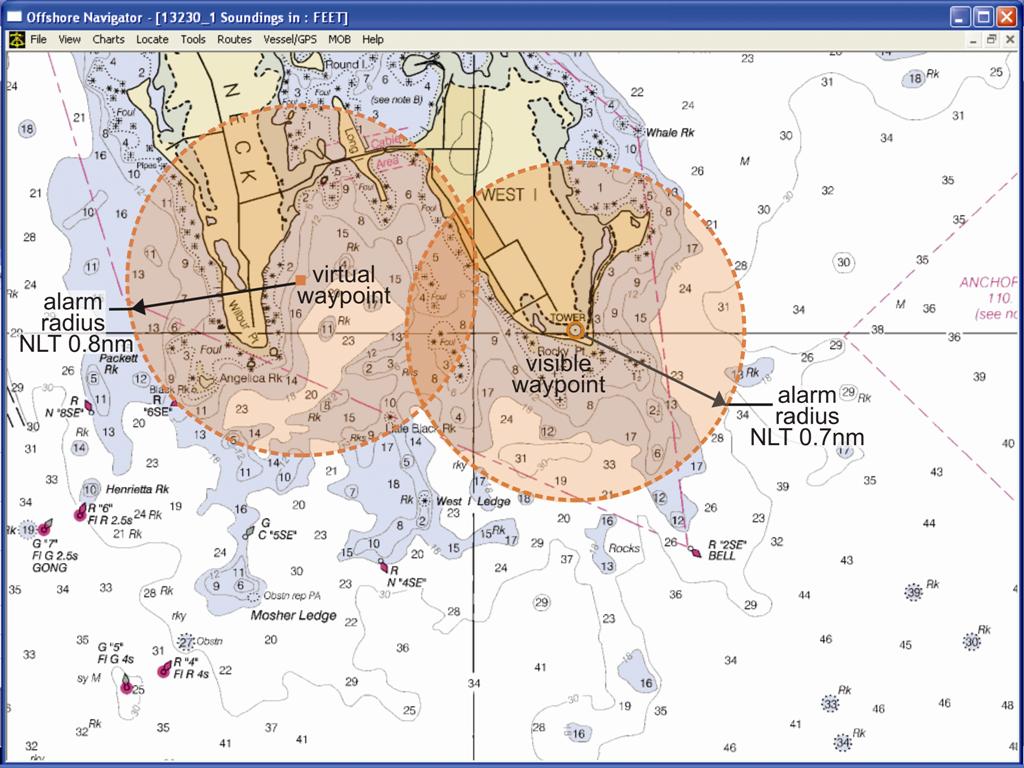 Avoiding Danger
48
The Weekend Navigator
Homework for Session 4
Chapters 16-19 & 26
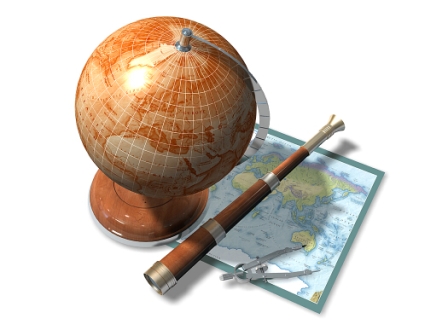 49
[Speaker Notes: Discuss homework and expectations for next session.  If time remains, do some more chart work or work another tide problem.]
The Weekend Navigator
Additional Slides
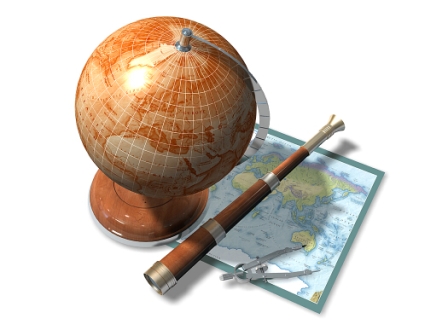 50
Class Exercise-Set & Drift
Use the second leg of the DR plot on Chart 2.
You depart your brother’s recommended spot (a GPS fix at 41° 29.0’ / 070° 36.7’) at 1700 proceeding along the DR course 082°M at 10 kts STW.
At 1715 you take the following bearings with a hand bearing compass: 
Nobska Pt Standpipe- 302 M
Oak Bluffs Cupola- 195 M
Plot the 1715 fix and determine the current’s Set and Drift
51
Additional Slides
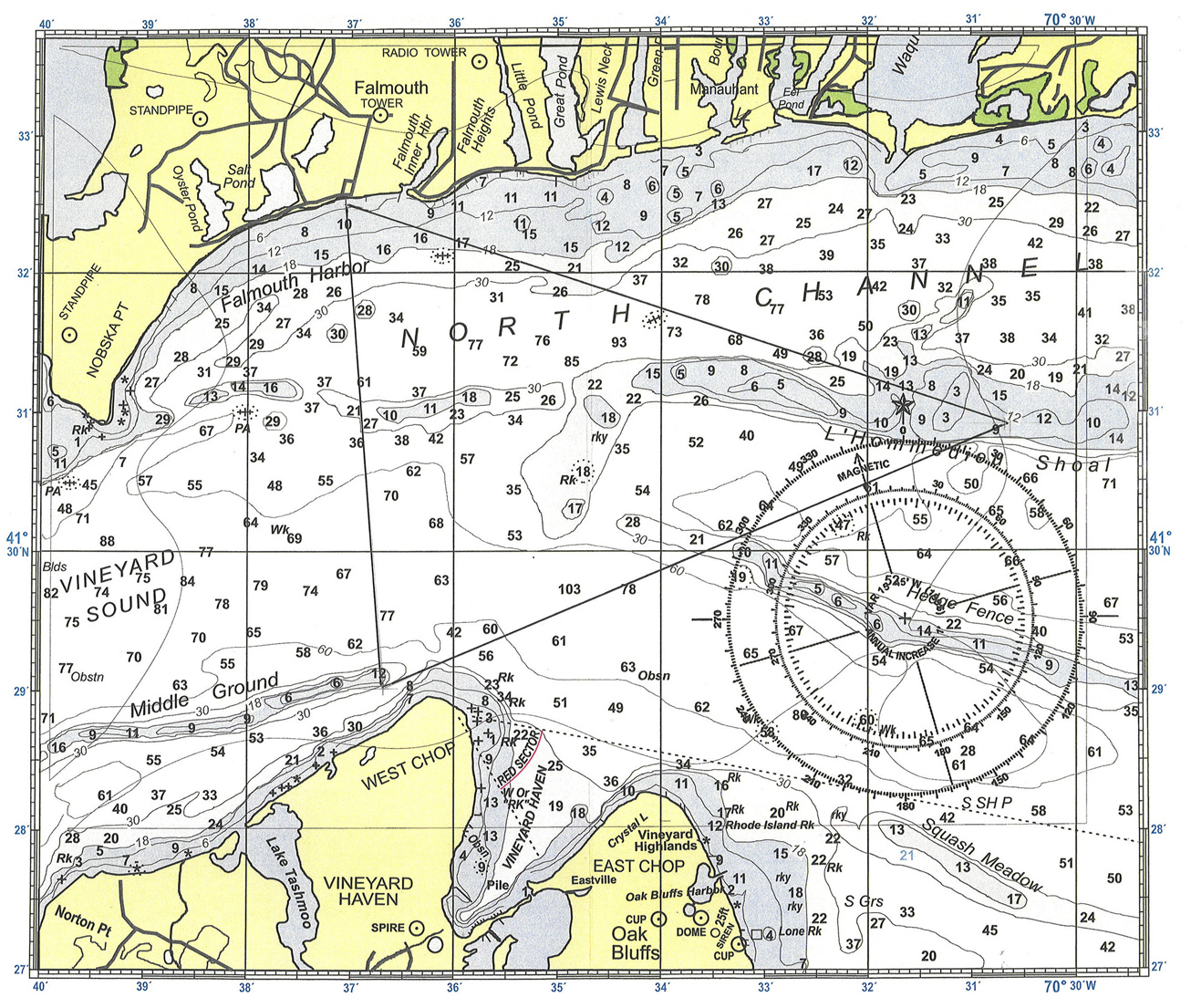 1715
1715
1715
302 M
195 M
1715
1715
GPS
The Weekend Navigator
52
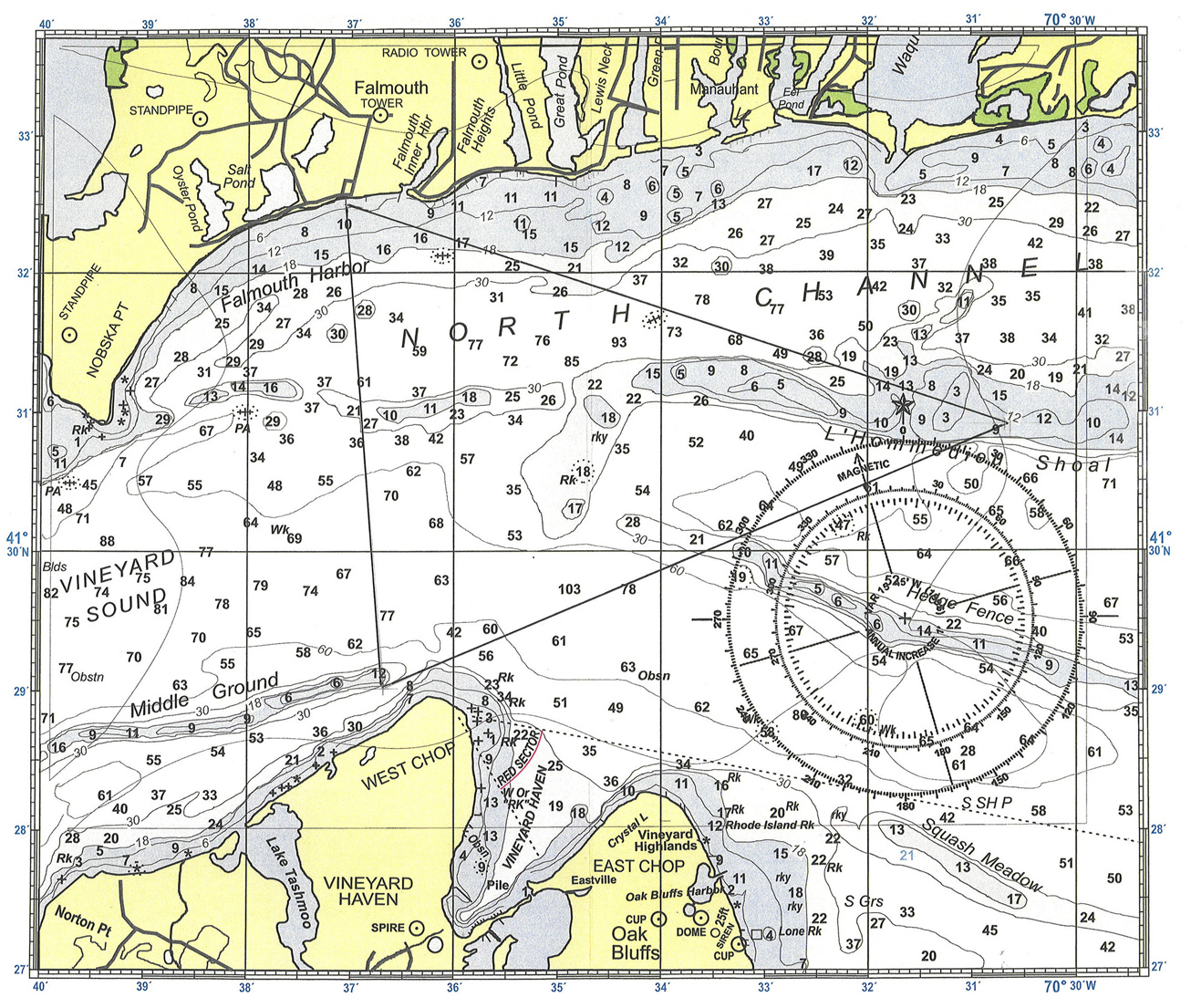 Additional Slides
1715
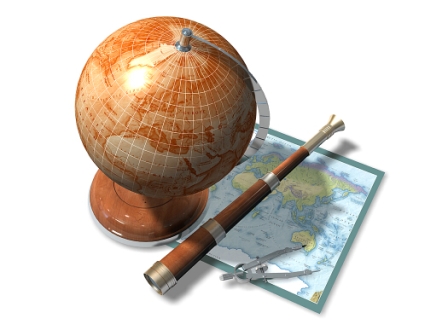 1715
1715
302 M
195 M
1715
1700
GPS
The Weekend Navigator
53
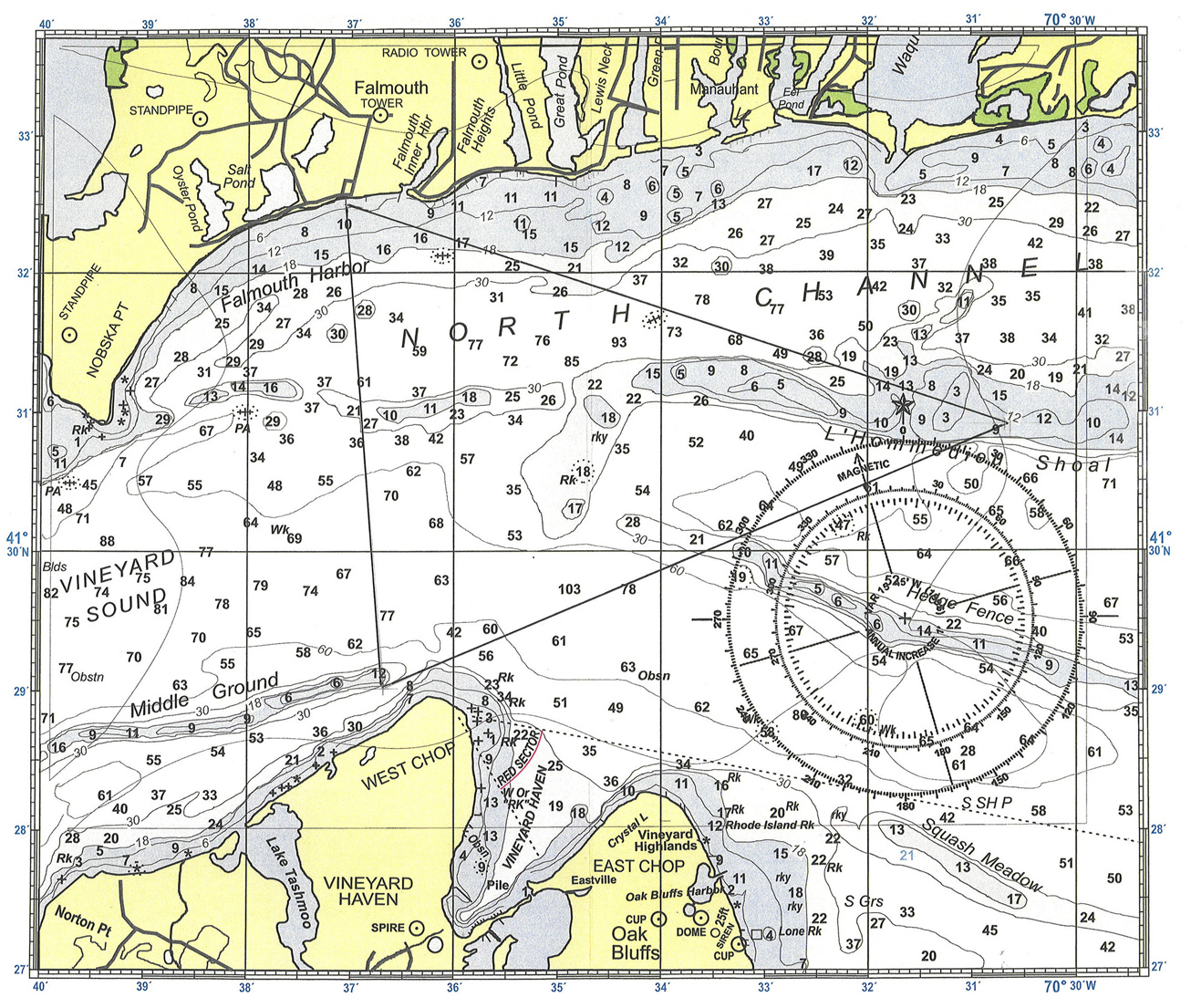 Set = 330°

Moved 0.5 nm during 15 min pd.
Speed??

60D ST
60 x 0.5 = 30
30/10 = 3.0 kn

Drift = 3.0 kn
1715
1715
1715
302 M
195 M
1715
1700
GPS
54
Height of Tide using Rule of 12ths
1, 2, 3, 3, 2, 1 = 12
HW
LW
These 6 numbers represent 6 equal time periods between HW and LW (or vice versa)
And add up to 12
55
[Speaker Notes: This is a memory device for the rule. 
  For semidiurnal tides the time period is about six hours.
  For diurnal tides the time period is about 12 hours.
  The abbreviations HW and LW are taken from the NOS Tide Table book.]
Height of Tide using Rule of 12ths
1, 2, 3, 3, 2, 1 /  12
HW
LW
During the 1st time period, the tide will fall (or rise)
	1/12th of the tidal range
56
[Speaker Notes: Using a falling tide as an example since the Fig. 14-11A graph is set up that way.]
Height of Tide using Rule of 12ths
1, 2, 3, 3, 2, 1 /  12
HW
LW
During the 2nd time period, the tide will fall (or rise)
	2/12ths of the tidal range
57
Height of Tide using Rule of 12ths
1, 2, 3, 3, 2, 1 /  12
HW
LW
During the 3rd time period, the tide will fall (or rise)
	3/12ths of the tidal range
58
[Speaker Notes: .]
Height of Tide using Rule of 12ths
1, 2, 3, 3, 2, 1 /  12
HW
LW
During the 4th time period, the tide will fall (or rise)
	3/12ths of the tidal range
59
[Speaker Notes: .]
Height of Tide using Rule of 12ths
1, 2, 3, 3, 2, 1 /  12
HW
LW
During the 5th time period, the tide will fall (or rise)
	2/12ths of the tidal range
60
Height of Tide using Rule of 12ths
1, 2, 3, 3, 2, 1 /  12
HW
LW
During the 6th time period, the tide will fall (or rise)
	1/12th of the tidal range
61
Here’s How It’s Done
Refer to Fig. 14-7A, pg 158.  
Based on the Boston tide table for June 1st, use the rule of 12ths to predict the height of tide at 1300?
Tidal range: 10.1’ (HW) to 0.1’ (LW) = 10.0’
6 hrs between 0915 & 1519  = 1 hr each time pd.
(1) 0915-1015 (2) 1015-1115 (3) 1115-1215 (4) 1215-1315 (5) 1315-1415 (6) 1415-1519
1300 falls into the 4th period
1, 2, 3, 3, 2, 1 = 12
1 + 2 + 3 + 3 = 9 ÷ 12 = 0.75
0.75 x 10.0’ = 7.5’
10.0’ – 7.5’ = 2.5’ (about) at 1300
62
[Speaker Notes: Using the Rule of 12ths:
 Write out the memory device. 
 Determine the tidal range.
 Count up the hours between HW & LW (rounding is okay).  Obviously, in regions of semidiurnal tides, the 6 time periods will usually be about 1hour each.  In regions of diurnal tides, the 6 time periods will be about 2 hours.  In locations where that’s not true, the time within in a period can be obtained by dividing the total number of hours by 6.
 The target time (1300) falls into the 4th time period.
 From the memory device, add up the first 4 numbers. 
 Divide by 12 and multiply the result by the tidal range.  
 Subtract the 7.5 from the 10’ range.   
 The result is approximately 2.5’.  This is only an estimate!

  If teaching this rule in a region of diurnal tides, modify the problem to reflect your local conditions.   In those cases each time period will be a bit over 2 hours.  See the diurnal problem in the “Additional Slides”  at the end of the presentation.

  If time permits at the end of the session, there are two Class Exercises (for diurnal and semidiurnal) for  practice using the Rule of 12ths in the “Additional Slides.”]
Class Exercise- Rule of 12ths
Refer to Fig. 14-7A, pg 158.   Based on the Boston tide table for June 2nd, use the rule of 12ths to predict the height of tide at noon? (semidiurnal)
                        A bit less than 8’
Tidal range: 10.2’ (HW) to -0.1’ (LW) = 10.3’
 6 periods between 1009 & 1610 = 1 hr each period
(1) 1009-1109 (2) 1109-1209 (3) 1209-1309 (4) 1309-1409 (5) 1409-1509 (6) 1509-1610 
1200 falls into the 2nd period
1, 2, 3, 3, 2, 1 = 12
1 + 2 = 3 ÷ 12 = 0.25
0.25 x 10.3’ = 2.57’ 
10.2’ – 2.6’ = 7.6’ (about) at 1200
63
Class Exercise- Rule of 12ths
Based on the Pensacola, Fl. tide table for June 2nd, 2003, (extracted below) use the rule of 12ths to predict the height of tide at 1800? (diurnal)     
HW at 1114  1.7’        LW at 2255  -0.4’
                        About 0.5’
Tidal range: 1.7’ (HW) to -0.4’ (LW) = 2.1’
 6 periods between 1114 & 2255 (11hr 41 ≈ 12) = 2 hrs each pd.
(1) 1114-1314 (2) 1314-1514 (3) 1514-1714 (4) 1714-1914 (5) 1914-2114 (6) 2114-2255 
1800 falls into the 4th period
1, 2, 3, 3, 2, 1 = 12
1+2+3+3 = 9 ÷ 12 = 0.75
0.75 x 2.1’ = 1.57’  (round to 1.6’)
2.1’ – 1.6’ = 0.5’ (about) at 1800
64
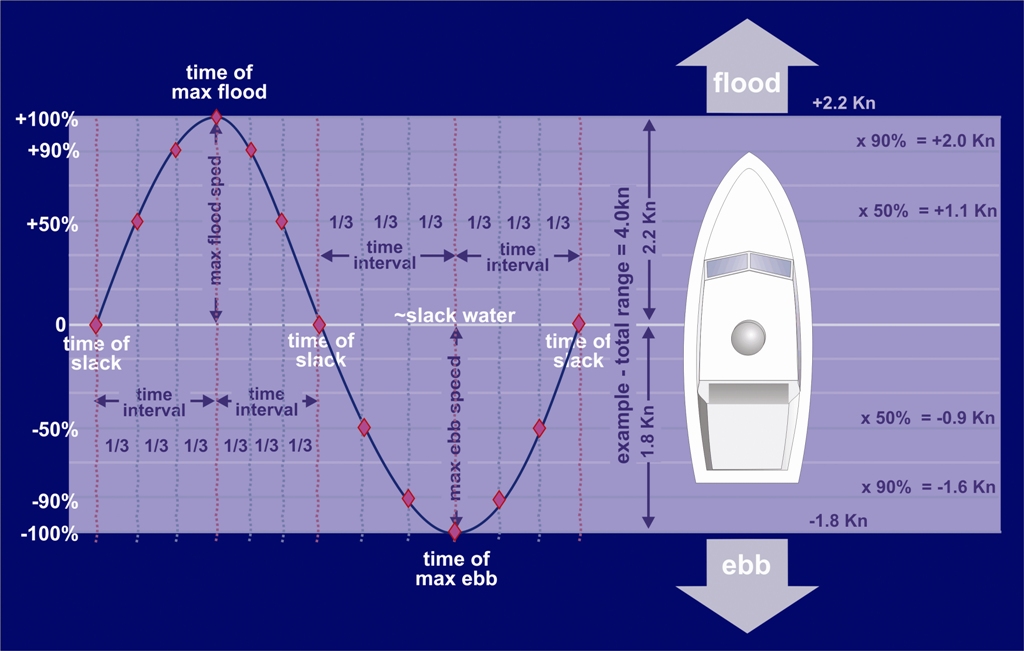 Insert Fig. 14-15A
Current Speed using 50-90 Rule
65
[Speaker Notes: Calculations for this rule are not as straight forward as the rule of twelfths, so no effort is made here to go beyond informing students that it’s available.  
  As always, it’s the instructor’s option to go into more detail and to work-up a class exercise.  This would be useful in regions that experience high current velocities.]
Relationship Between Tide & Current
Tide Height Graph
Current Speed Graph
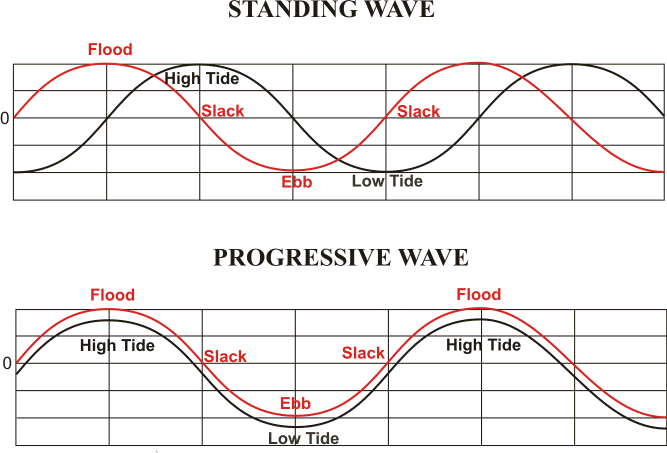 MLLW 
& Zero Speed
6 hr. Time Periods
66
[Speaker Notes: From http://tidesandcurrents.noaa.gov/faq2.html#10
  Many professional and recreational users of tide and tidal current information have a "rule of thumb" to assume a relationship between the times of high/low tides and the times of the currents. That the times of slack water will be at the same time as the high and low tides, and that the flood and ebb current will occur between the high and low tides. Unfortunately, this assumed "rule of thumb" does not hold for most locations. 

  The relationship between the times of high/low tide and the times of slack water or maximum current is not a simple one. There are three "base case" conditions. 

  The first is a "standing wave" type of current. In a standing wave the times of slack water will be nearly the same time as the high and low tides, with the maximum flood and ebb current occurring mid way between the high and low tides.  Standing wave conditions are most common at the head (most inland point) of larger bays and harbors.  Boston Harbor slack times are about 30 minutes before HT and at LT.
 
  The second is a "progressive wave" current. In a progressive wave, the maximum flood and ebb will occur around the times of the high and low tides, with the slack water occurring between the times of high and low tide.  Progressive currents are most common at the oceanic entrance to many bays and harbor.
  
Most areas of the coast will fall somewhere in between a progressive and standing wave current. The exact relationship between the times of high and low tides and the maximum current or slack water is unique to each location and cannot be determined from a generic "rule of thumb".

  The third case is a "hydraulic current". In a hydraulic current, the current is created by the difference in height of the tides at two locations joined by a waterway. The current will be at its maximum flood or ebb when the difference in the two heights are the greatest. The slack water will occur when the height of the tide at the two locations in nearly the same. Hydraulic currents occur at a limited number of locations. Some examples are: The Chesapeake and Delaware Canal, which connects the Chesapeake Bay and Delaware Bay, the East River in New York, which connects Long Island Sound to New York Harbor, and certain sections of the Intra Coastal Water Way (ICWW) between barrier islands which create different tidal conditions on opposite sides of the island]
Relationship Between Tide & Current
Tide Height Graph
Current Speed Graph
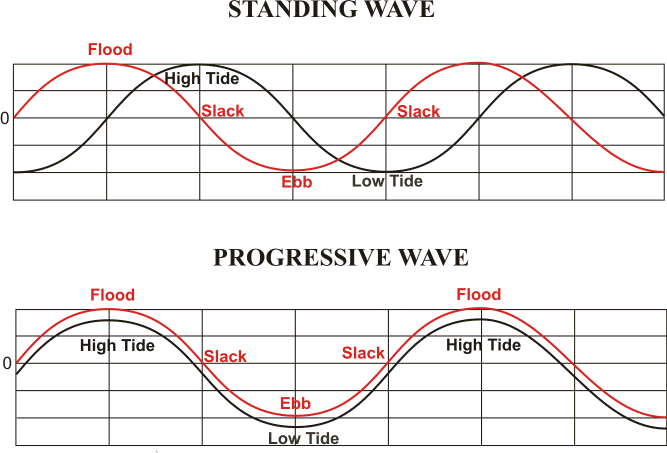 MLLW 
& Zero Speed
6 hr. Time Periods
HYDRAULIC CURRENT
67
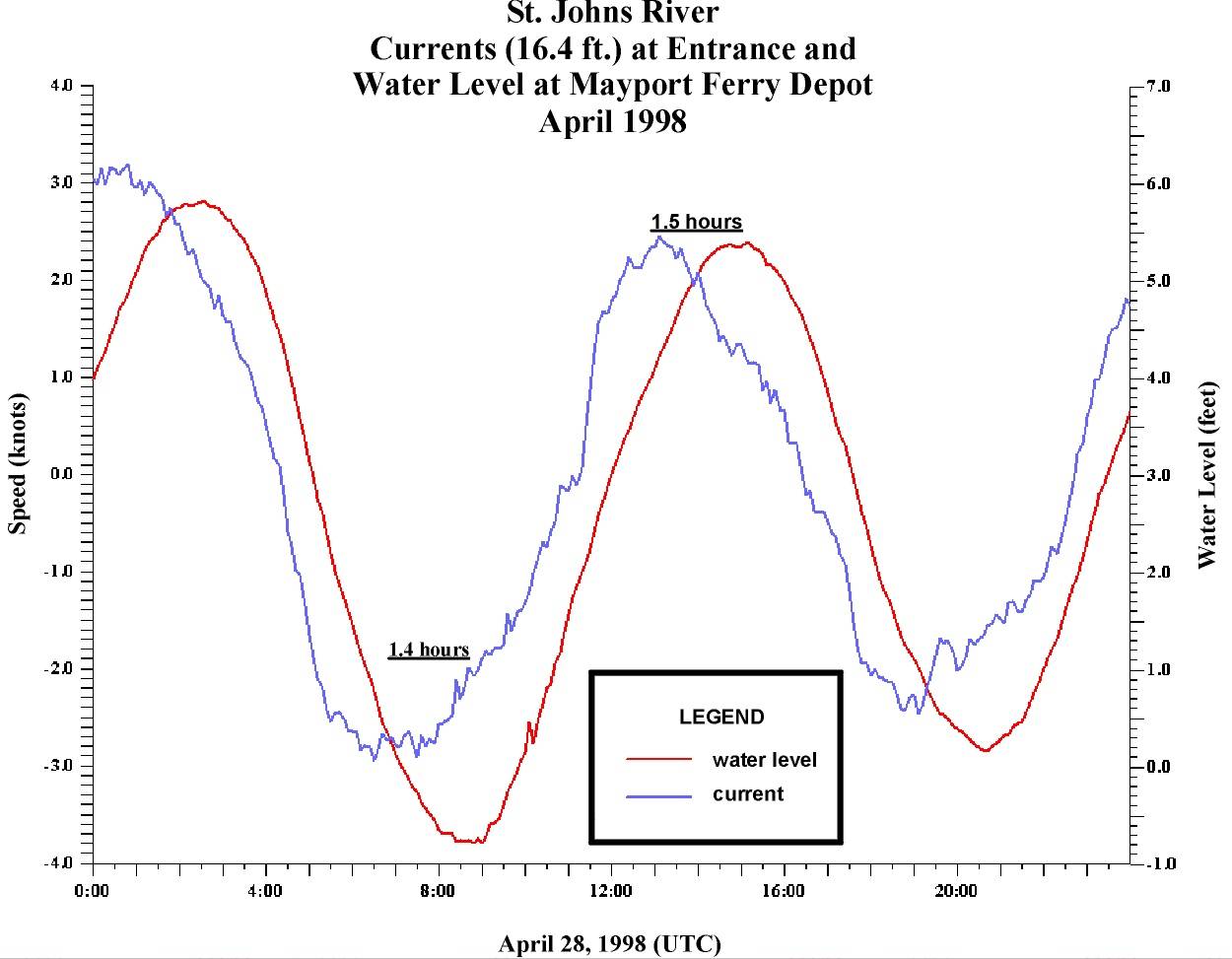 Something In-between
68
[Speaker Notes: most coastal locations fall somewhere between the standing and progressive wave.]
Tidal Charts
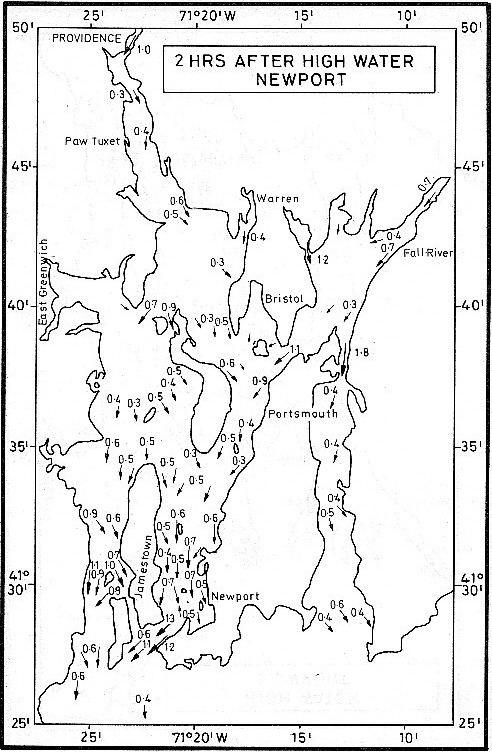 Commercially published in sets for selected bodies of water
A set consists of one chart for each hour in the tidal current cycle
Simply consult the chart for the time of interest
69
[Speaker Notes: Not available from NOAA or online.  Consult Reed’s Nautical Almanac.]
The Weekend Navigator
End Additional Slides
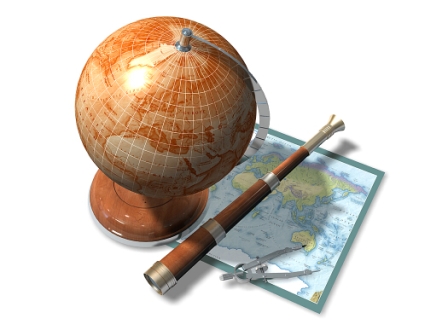 70
[Speaker Notes: The Rule of 12ths problems can be used as a class exercise or assigned as homework.]